Approach to Management of Hypertension
Prof. Abdulkareem Al-Suwaida, MD, FRCPC, MSc
442- 2017
Objectives of The Lecture
Discuss the Prevalence of HTN in KSA
Understand how to diagnose hypertension
Evaluation and Risk Assessment of patients 
How to screen for Secondary Causes of HTN
Review the Management of hypertension
PREVELANCE OF HYPERTENSION
The prevalence of HTN is 25% among individuals 15–64 years old in Saudi Arabia

Hypertension is a leading risk factor for death in the Kingdom of Saudi Arabia.

Hypertension accounted for about one fourth of total deaths from cardiovascular and circulatory diseases.
* Institute for Health Metrics and Evaluation (IHME), “GBD arrow Diagram, Saudi Arabia. Risk of deaths.1990–2010,” IHME, University of Washington, Seattle, Wash, USA, 2013
* The Global Burden of Disease 2010 (GBD 2010)
Percent distribution of HTN Awarness among hypertensive Saudi aged 15 years or older, 2013.
42%
58%
Percent distribution of diagnosis and treatment status among hypertensive Saudi aged 15 years or older, 2013.
13%
47.6%
39.4%
Case Study
Mr. M is a 51-year-old teacher who sees you occasionally for upper respiratory tract infections. 

He has no significant past medical history is taking no medicines has no known allergies is a regular smoker. Father has hypertension & IHD.

You noticed that his Pulse rate 78, regular blood pressure (BP) 148/94 mmHg. Ht 170 cm and weight 98 Kg.

Does Mr. M have hypertension?
Criteria for the diagnosis of hypertension and recommendations for follow-up
Hypertension can be diagnosed using one of the following three strategies:


1. Ambulatory blood pressure monitoring (ABPM)


2. Home blood pressure monitoring


3. Office-based blood pressure measurements
Criteria for the diagnosis of hypertension
Office-based blood pressure measurements
High BP readings in at least three visits (>=140/90 mm Hg), spaced over a period of one week or more.
One reading is enough if hypertensive emergency or SBP>= 180 or DBP >=110.
Criteria for the diagnosis of hypertension
Ambulatory blood pressure monitoring (ABPM)

a 24-hour average BP greater than or equal to 130/80 mmHg
Criteria for the diagnosis of hypertension
Home blood pressure monitoring
at least 12 to 14 measurements; 
morning and evening measurements taken, over a period of one week;
BP greater than or equal to 135/85 mmHg.
Hypertension Definitions
Prehypertension – clinic systolic 120 to 139 mmHg or diastolic 80 to 89 mmHg.

Stage 1 hypertension - clinic readings ≥140/90 mm Hg or ABPM ≥130/80 mm Hg.

Stage 2 hypertension - clinic readings ≥160/100 mm Hg or  ABPM ≥150/90 mm Hg.
His average ABPM readings is 145/89 mm Hg
Which of the following is the most accurate clinical assessment of his present situation?

A. Pre-Hypertension
B. White coat hypertension
C. Stage 1 hypertension
D. Stage 2 hypertension
E. Hypertensive Emergency
What would you do next?
Evaluation of patients with documented HTN:
Look for clues for secondary causes of high BP.

Identify CV risk factors or concomitant disorders.

Assess for target organ damage and CVD.
Causes of Secondary Hypertension
Chronic kidney disease
Primary aldosteronism
Renovascular disease
Sleep apnea
Drug-induced causes
Steroid therapy and Cushing’s syndrome
Pheochromocytoma
Coarctation of the aorta
Thyroid or parathyroid disease
Do we need to investigate all patients with high blood pressure for potential causes of secondary hypertension?
Yes
No
Clinical Clauses for Secondary Hypertension
New onset HTN if <30 or >50 years of age increase the likelihood of 2ry HTN 
Phaeochromocytoma: Frequent headaches, sweating and Palpitation
Sleep apnoea: Obesity, snoring and daytime sleepiness
Complementary or recreational drugs intake
Hypokalemia: Muscle weakness, cramps, tetany and arrhythmia 
Symptoms suggestive of thyroid disease
Assessment of the overall cardiovascular risk and Search for target organ damage
Brain
Cerebrovascular disease
transient ischemic attacks
ischemic or hemorrhagic stroke
vascular dementia
Eyes
Hypertensive retinopathy
Heart
Left ventricular dysfunction
Left ventricular hypertrophy
Coronary artery disease
myocardial infarction
angina pectoris
congestive heart failure
Kidney
Chronic kidney disease
hypertensive nephropathy (GFR < 60 ml/min/1.73 m2)
albuminuria
Arteries
Peripheral artery disease
intermittent claudication
ankle brachial index < 0.9
Routine Laboratory Tests
Preliminary Investigations of patients with hypertension

Urinalysis
Blood chemistry (potassium, sodium and creatinine)
Fasting glucose
Fasting or Non Fasting lipid profile
Standard 12-leads ECG
Optional tests 
Urinary albumin excretion or albumin/creatinine ratio
Limited Echo for LVH
Case Study (continue)
Laboratory Findings:
Urine: No Protein, No RBC & No WBC
EKG: LVH
Na 140
K 3.9
FBS 5.8 mmol/l
Creatinine 105 umol/l
Cholesterol 6.9 (LDL 5.4, HDL 1.1)
Triglycerides 2.8
Hb 18.1
Diagnosis of Mr. M
Stage 1 HTN, Obese and Hyperlipidemia.
Benefits of Lowering BP
Average Percent Reduction

Stroke incidence 		35–40%  
Myocardial infarction 		20–25% 
Heart failure			50%
How low should you go?

What drugs and doses should you use?

How many medications will you need?
?
Which of the following is most appropriate BP goal in this patient?

SBP ≤120
<130/80
<140/90
<150/90
What BP should I aim to get Mr. M to?
Evidence Based Goals 2016
High risk (Sprint) definition: Age  ≥50 + one more risk (CVD or CKD 3-4 or FH risk score for 10 years ≥ 15%
Risk Score for 10 years 29.4% for developing CVD for our case
Goals of therapy in JNC8 & Euro Guidelines
Maximum reduction in long-term total risk of cardiovascular morbidity and mortality:
 Smoking
Life style modification 
Lipid
Diabetes
Blood pressure
45% Reductionin CVD
10% Reductionin BP
+
10% Reductionin Total-C
=
Effect of Long-Term Modest Reductions in CV Risk Factors
Emberson et al. Eur Heart J. 2004;25:484-491.
?
According to Guidelines, This patient should be treated by ...
a. Cessation of smoking for 6 months and then reassess  
b. Lifestyle modification is enough at this stage
c.  Lifestyle modifications and anti-hypertensive medications. 
d. Renal arteries angiogram and angioplasty
BLOOD PRESSURE(Repeated Readings)
Stage 1
Stage 2
TOD, CKD stage≥ 3 or DM
Life Style
Life style + Drug Treatment
TOD= Target Organ Damage
Groups of Anti-Hypertensive Medications
?
Which of the following is not appropriate recommendation to start his antihypertensive regimen?
Amlodipine 5 mg daily
Irbesartan 150 mg daily
Hydrochlorothiazide 12.5 mg daily
Furosamide 20 mg daily
ARB
ACEI
Treatment of Adults with Hypertension without Other Compelling Indications
Lifestyle modification
therapy
Thiazide
Long-acting
CCB
Beta-blocker*
A combination of 2 first line drugs may be considered as initial therapy if the blood pressure is >20 mmHg systolic or >10 mmHg diastolic above target
*BBs are not indicated as first line therapy for age 60 and above
ACEI, ARB and direct renin inhibitors are contraindicated in pregnancy and caution is required in prescribing to women of child bearing potential
Impact of Lifestyle Therapies on Blood Pressure in Hypertensive Adults
Padwal R et al. CMAJ  2005;173;(7);749-751
[Speaker Notes: Note: the extent of blood pressure change from each intervention should not be compared because the participants, the type and duration of intervention, and the basic design of the trials differed substantially.]
Lifestyle Therapies in Adults with Hypertension: Summary
[Speaker Notes: Note: the extent of blood pressure change from each intervention should not be compared because the participants, the type and duration of intervention, and the basic design of the trials differed substantially.]
Hypertension with Other Compelling Indications
Compelling and possible contra-indications
Management of Hypertensive Emergencies
Hypertensive Urgency
Elevation of systolic blood pressure (SBP) >179 mmHg or diastolic blood pressure (DBP) >109 mmHg
No progressive end organ damage
Hypertensive Emergency

Elevation of systolic blood pressure (SBP) >179 mmHg or diastolic blood pressure (DBP) >109 mmHg

Presence of acute or ongoing end-organ damage
[Speaker Notes: RISK OF IMMINENT TARGET ORGAN DAMAGE ALTHOUGH INJURY HAS NOT YET OCCURRED

NO EVIDENCE BASED DATA EXISTS TO GUIDE PRACTITIONER

IN MANY CASES CLINICIANS MAY BE FORCED TO INITIATE ANTI-HTN TREATMENT WITHOUT BEING CERTAIN OF DIAGNOSTIC CLASSIFICATION]
Target Organs
Cardiac Emergencies
Acute CHF
Acute coronary insufficiency
Aortic dissection
C/O
SOB
Chest pain
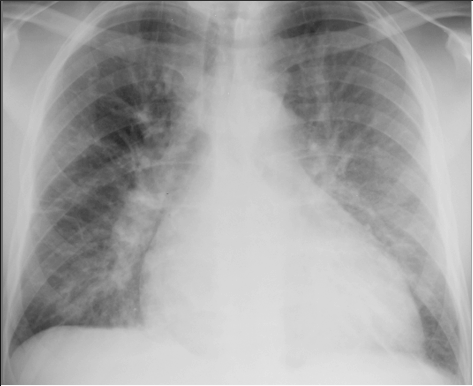 Hypertensive Emergency Key Points
CNS Emergencies
Hypertensive encephalopathy
Intracerebral or subarachnoidal hemorrhage
Thrombotic brain infarction with severe HTN
C/O
Headache
Weakness 
Decreased level of consciousness
Hypertensive Emergency Key Points
Renal Emergencies
Rapidly progressive renal failure 
C/O
Decrease urine output, Hematuria and Proteinuria
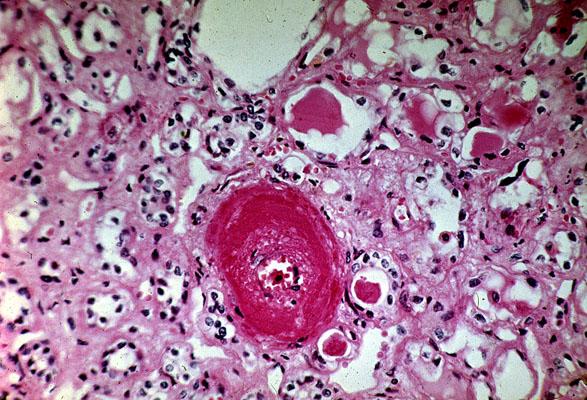 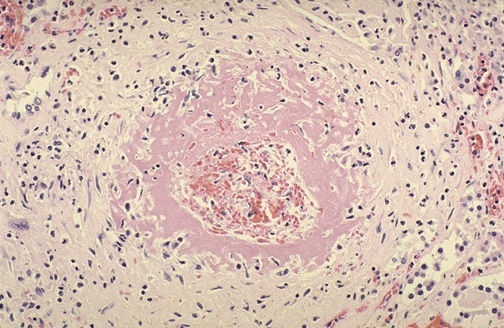 Eyes
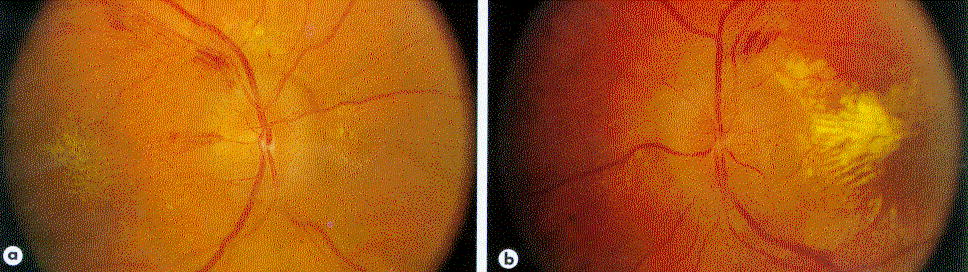 C/O:
Blurred vision
Blindness
Hemorrhages
 Exudates
 Papillodema
[Speaker Notes: COTTON WOOL EXUDATES

PAPILLEDEMA]
Urgency vs. Emergency
Distinguishing between hypertensive emergency and urgency is a crucial step in appropriate management
Urgency vs. Emergency
Urgency
No need to acutely lower blood pressure
May be harmful to rapidly lower blood pressure
Death not imminent
Emergency
Immediate control of BP essential
Irreversible end organ damage or death within hours
[Speaker Notes: MAIN CAUSE IS OF HYPERTENSIVE URGENCY IS MEDICATION NON-COMPLIANCE SO GENERALLY FIND OUT WHY NOT TAKING AND RESTART OR CHOOSE NEW AGENTS.]
Goals of Treatment
HTN Urgencies: Goals of Therapy
No proven benefit of rapid BP reduction in asymptomatic patients
Goal BP <160/110 mm Hg over several hours, oral therapy
Initial BP fall less than 25% in first six hours
can be managed using oral antihypertensive agents in an outpatient or same-day observational setting
Ensure follow-up: Long-term management
Hypertensive Emergency
ICU with close monitoring
IV and Short acting medications
Avoid sublingual or IM
Prevent end organ damage
DO NOT normalize BP
Goals of Treatment
Within 1-2 hrs 
Lower MAP 20-25%
CONTROLLED
IV titratable meds
[Speaker Notes: As an aside…always do what your surroundings will allow.  Nursing availability, med. availability.  Till with NTG in flash pulmonary edema.]
Complications for rapid BP Reduction in Severe Hypertension
Widening Neurologic Deficits
 Retinal ischemia and Blindness
 Acute MI
 Deteriorating renal function
Pharmacotherapy
Antihypertensive Drugs for Hypertensive Crisis
Given by continuous infusion
Sodium nitroprusside
Nitroglycerin
Nicardipine 
Labetalol
Esmolol
Fenoldapam
Questions